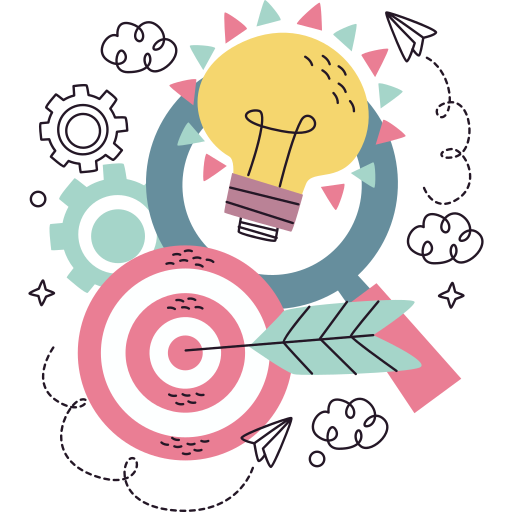 ANALISIS PERENCANAAN STRATEGI
MATA KULIAH : PERENCANAAN STRATEGI
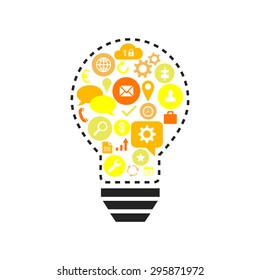 PENDAHULUAN
Analisis strategi dan pilihan strategi merupakan suatu langkah alternatif terbaik bagi perusahaan untuk mewujudkan misi dan sasarannya. Strategi, sasaran dan misi perusahaan saat ini beserta informasi faktor eksternal dan internal yang mempengaruhi perusahaan, dapat dijadikan sebagai dasar untuk penyusunan alternatif strategi yang sesuai. 
“Strategi alternatif tidak jatuh dari langit. Melainkan diturunkan dari misi, sasaran, audit eksternal dan audit internal; alternatif itu konsisten dengan atau disusun atas strategi masa lalu yang berfungsi dengan baik”
Proses penyusunan alternatif strategi terbaik melibatkan manajer dan karyawan dari berbagai divisi dalam perusahaan yang sebelumnya terlibat dalam penyusunan misi, struktur organisasi, audit faktor eksternal dan audit faktor internal. 
Strategi yang diusulkan kemudian akan didiskusikan terlebih dahulu dalam rapat kemudian diurutkan berdasarkan peringkat 1 sampai dengan 4, dimana peringkat 1 tidak diimplementasikan sedangkan peringkat 4 harus diimplementasikan. Proses penyusunan strategi ini akan menghasilkan daftar prioritas strategi terbaik yang akan diimplementasikan berdasarkan kesepakatan bersama hasil diskusi.
Sumber : David, F.R. 2011. Strategic Management Concepts and Cases. Thirteenth Edition. Pearson Education
Tahapan Perumusan Strategi
Tahap Pencocokan
Tahapan untuk menghasilkan strategi alternatif yang layak dengan mempertimbangkan faktor-faktor internal dan eksternal. Berbagai macam teknik analisis yang dapat digunakan untuk merumuskan strategi alternatif yaitu Matriks Threats-Opportunities-Weakness-Strengths (TOWS), Matriks Strategic Position and Action Evaluation (SPACE), Matriks Boston Consulting Group (BCG), Matriks Internal-Eksternal (IE), Matriks Grand Strategy, dan lain sebagainya. Alat analisis berikut tergantung dari informasi yang diperoleh dari tahap 1 yang merupakan dasar untuk menghasilkan strategi alternatif yang layak bukan menetapkan strategi yang terbaik.
TAHAP 2
TAHAP 1
TAHAP 3
Tahap Keputusan
Tahap Input
Tahapan yang berisi tentang ringkasan informasi dasar yang diperlukan untuk merumuskan strategi. Tahapan input terdiri atas Matriks Evaluasi Faktor Eksternal (EFE), Matriks Evaluasi Faktor Internal (IFE), dan Matriks Profil Persaingan.
Tahapan ini menggunakan alat analisis berupa Quantitative Strategic Planning Matrix (QSPM) yaitu mengolah informasi pada tahap 1 dan mengevaluasi alternatif strategi yang dipilih pada tahap 2 apakah sudah layak dan sesuai atau belum, sehingga nantinya diperoleh kesimpulan alternatif strategi apa yang akan diambil. QSPM ini digunakan sebagai dasar untuk memilih strategi spesifik. Dalam proses perumusan strategi ini, ahli strategi harus objektif dan empiris (berdasarkan data dan informasi yang tersedia).
Sumber : David, F.R. 2011. Strategic Management Concepts and Cases. Thirteenth Edition. Pearson Education
[Speaker Notes: © Copyright PresentationGO.com – The free PowerPoint and Google Slides template library]
MACAM-MACAM ANALISIS PERUMUSAN STRATEGI
Matriks TOWS
Matriks SPACE
Matriks BCG
Fishbone
Matriks IE
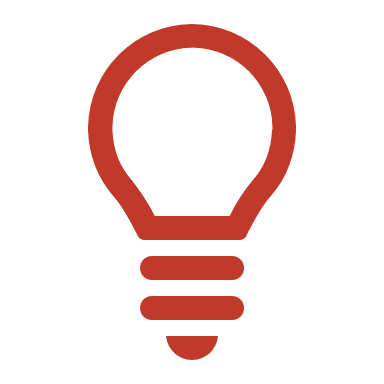 Force Field Analysis
Matriks Grand Strategy
Sumber : David, F.R. 2011. Strategic Management Concepts and Cases. Thirteenth Edition. Pearson Education
[Speaker Notes: © Copyright PresentationGO.com – The free PowerPoint template library]
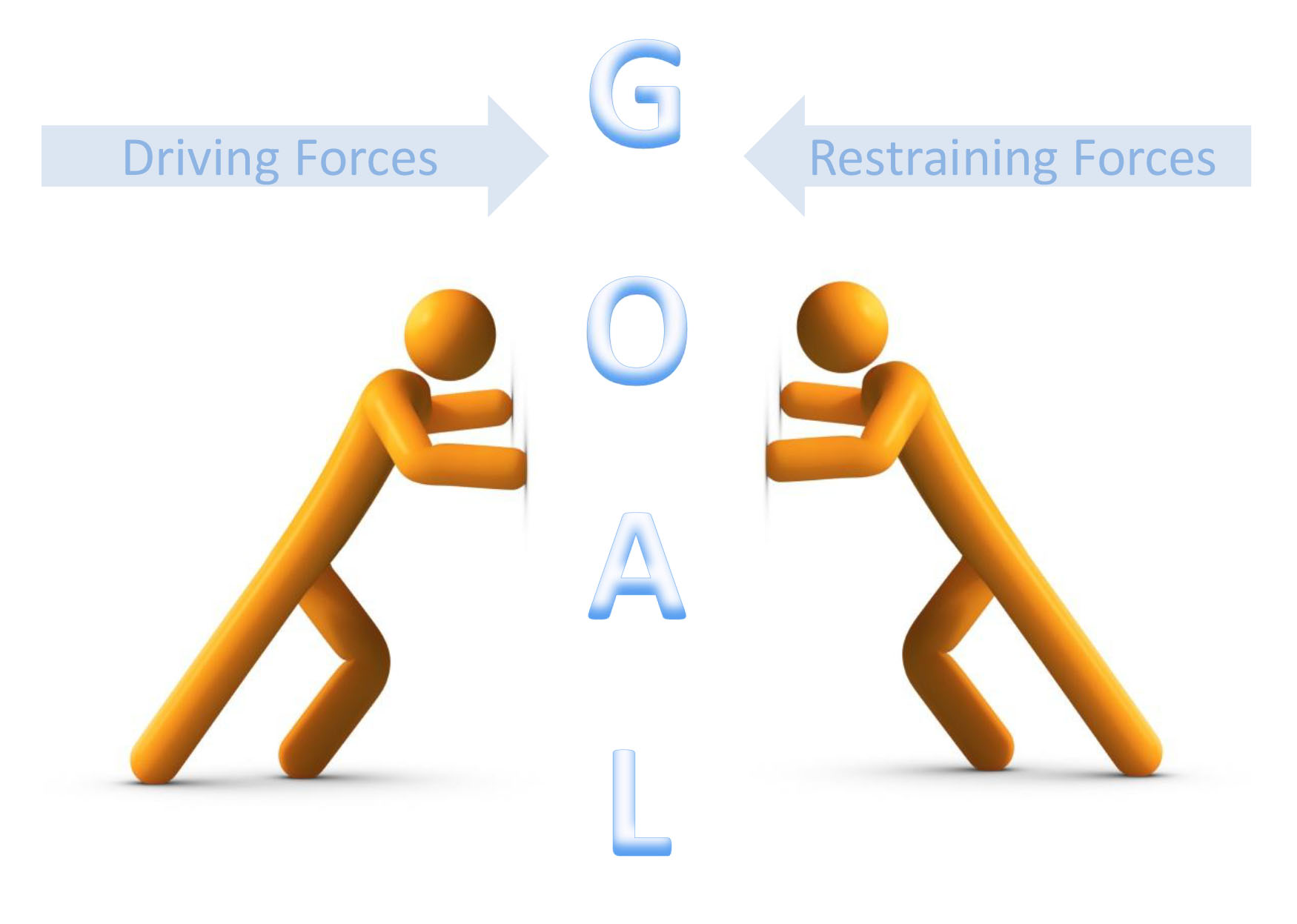 Force Field Analysis
Force Field Analysis merupakan salah satu alat analisis yang dikembangkan oleh Kurt Lewis untuk menyusun perumusan strategi. Analisis ini digunakan untuk membedakan faktor-faktor pada suatu organisasi atau kondisi yang mendorong seseorang untuk menuju atau menjauhi keadaan yang diinginkan. Alat analisis ini menginformasikan keputusan yang akan membuat perubahan lebih dapat diterima.
Sumber : David, F.R. 2011. Strategic Management Concepts and Cases. Thirteenth Edition. Pearson Education
Langkah-Langkah Force Field Analysis
Menentukan perubahan yang ingin dilihat, dengan menuliskan tujuan atau visi yang diinginkan
Tuliskan brainstrom atau mind mapping restraining forces (yang tidak mendukung perubahan) pada diagram Force Field Analysis
Tinjau kembali faktor kekuatannya, tentukan faktor kekuatan yang memiliki flesksibiltas untuk berubah atau dipengaruhi
1
3
5
2
4
6
Tuliskan brainstrom atau mind mapping driving forces (yang mendukung perubahan) pada diagram Force Field Analysis
Evaluasi faktor yang mendukung (langkah 2) dan yang tidak mendukung (langkah 3), kemudian berikan skor nilai 1 (lemah) hingga 5 (kuat)
Buatlah strateginya
Sumber : David, F.R. 2011. Strategic Management Concepts and Cases. Thirteenth Edition. Pearson Education
[Speaker Notes: © Copyright PresentationGo.com – The free PowerPoint template library]
FISHBONE (Diagram Ishikawa)
Diagram Fishbone pertama kali diperkenalkan di Jepang oleh Prof. Kaoru Ishikawa pada tahun 1953. Diagram fishbone bentuknya seperti tulang ikan. Diagram ini bermanfaat untuk penelurusan berbagai masalah dalam berbagai bidang. 
Dalam pembuatan diagram fishbone, kita harus tahu penyebab-penyebab permasalahan tersebut, kita perlu untuk mengidentifikasi penyebab permasalahan secara jelas dan rinci serta harus mengetahui pola hubungan sebab akibatnya. 
Diagram Fishbone terdiri atas kepala ikan yang berisi tentang “akibat” dan tulang ikan yang berisi tentang “penyebab”
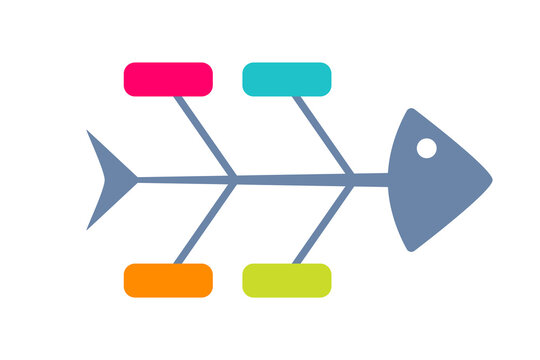 Sumber : https://e-learn.adira-corpu.com/pluginfile.php/40733/mod_folder/content/0/E-Book-ALL/QC%20Tools%20Series%20-%20Fishbone%20Diagram.pdf
FISHBONE (Diagram Ishikawa)
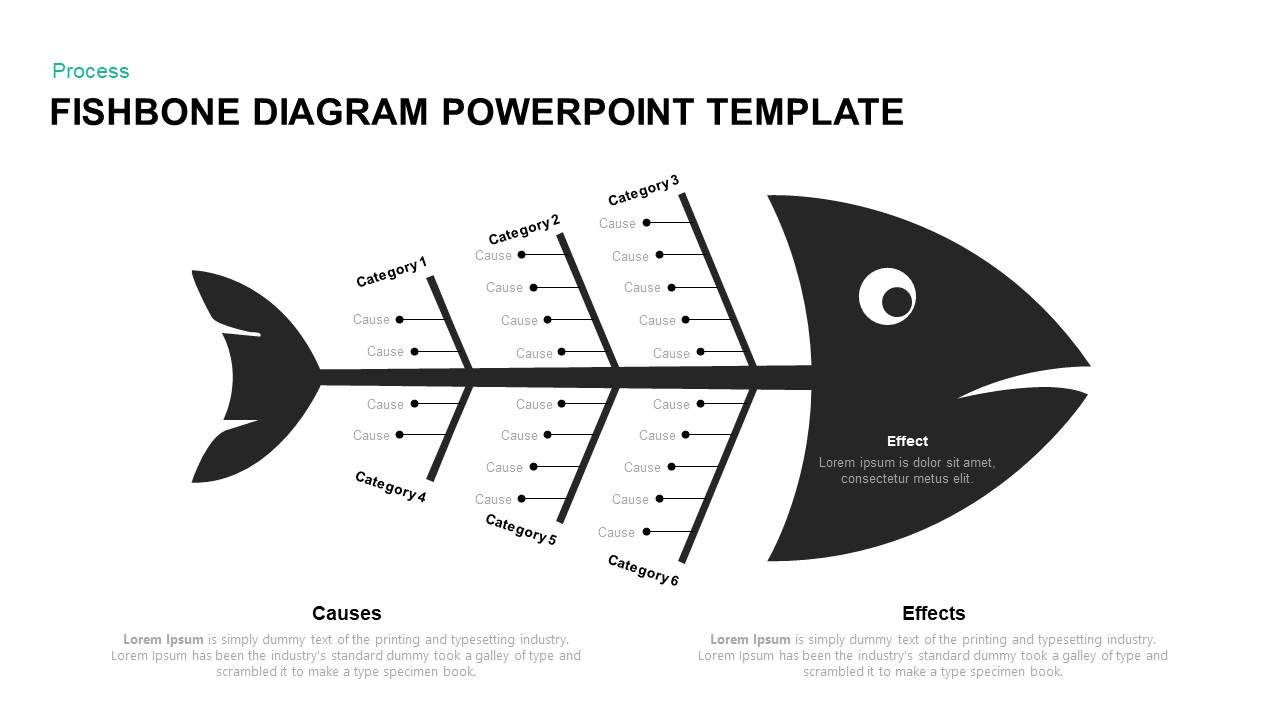 Bagian Kepala Ikan
Bagian ini menunjukkan akibat atau persoalan yang terjadi
Bagian Tulang Ikan
Bagian ini menunjukkan penyebab dari persoalan yang terjadi 
Faktor penyebab yang dicantumkan biasanya menggunakan pengelompokan faktor : Man, Material, Method, Machine, dan Environtment (dicantumkan di duri yang mengarah ke tulang utama)
Melalui diskusi atau brainstorming, cantumkan pula penyebab dari masing-masing pengelompokan faktor tersebut (dicantumkan di cabang duri)
Sumber : https://e-learn.adira-corpu.com/pluginfile.php/40733/mod_folder/content/0/E-Book-ALL/QC%20Tools%20Series%20-%20Fishbone%20Diagram.pdf
Matriks TOWS
Matriks Threats-Opportunities-Weakness-Strengths (TOWS)
Matriks TOWS merupakan salah satu alat analisis yang dapat membantu manajer perusahaan untuk merumuskan strategi. Matriks TOWS terdiri atas 9 sel yaitu 4 sel faktor utama (kekuatan, kelemahan, peluang, dan ancaman), 4 sel strategi (SO, WO, ST, dan WT) dan 1 sel kosong di sebelah kiri atas. 
Matriks TOWS ini dapat menggambarkan empat macam tipe strategi yaitu :
Strategi SO atau strategi kekuatan-peluang yaitu strategi yang menggunakan kekuatan internal perusahaan utnuk memanfaatkan peluang eksternal.
Strategi WO atau strategi kelemahan-peluang yaitu strategi ini tujuannya untuk memperbaiki kelemahan yang ada dengan memanfaatkan peluang.
Strategi ST atau strategi kekuatan-ancaman yaitu strategi yang menggunakan kekuatan internal perusahaan untuk mengurangi ancaman eksternal.
Strategi WT atau strategi kelemahan-ancaman merupakan strategi defensif untuk mengurangi kelemahan internal dan menghindari ancaman eksternal. Perusahaan yang sedang dihadapkan dengan berbagai kelemahan internal dan ancaman eksternal berada pada posisi yang penuh dengan risiko, sehingga perusahaan dapat melakukan merger, berrtahan, menyatakan bangkrut ataupun likuidasi.
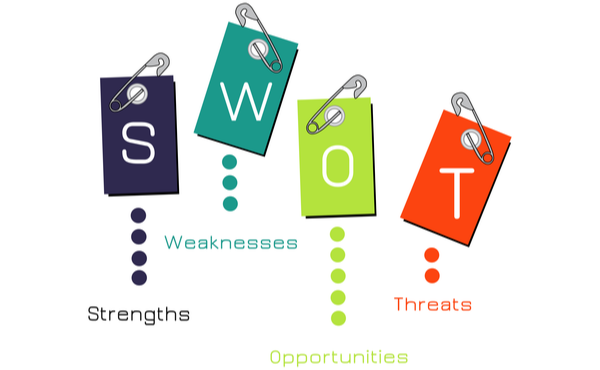 Sumber : David, F.R. 2011. Strategic Management Concepts and Cases. Thirteenth Edition. Pearson Education
Matriks TOWS
Sumber : David, F.R. 2011. Strategic Management Concepts and Cases. Thirteenth Edition. Pearson Education
Langkah-Langkah Penyusunan Matriks TOWS
Mencocokkan kelemahan internal dengan peluang eksternal perusahaan, kemudian tuliskan hasilnya pada sel Strategi WO
Mencocokkan kekuatan internal dengan ancaman eksternal perusahaan, kemudian tuliskan hasilnya pada sel Strategi ST
07
06
Mencocokkan kekuatan internal dengan peluang eksternal perusahaan, kemudian tuliskan hasilnya pada sel Strategi SO
Mencocokkan kelemahan internal dengan ancaman eksternal perusahaan, kemudian tuliskan hasilnya pada sel Strategi WT
05
08
01
Tuliskan faktor-faktor kekuatan internal perusahaan
04
Tuliskan faktor-faktor ancaman eksternal perusahaan
03
02
Tuliskan faktor-faktor kelemahan internal perusahaan
Tuliskan faktor-faktor peluang eksternal perusahaan
Sumber : David, F.R. 2011. Strategic Management Concepts and Cases. Thirteenth Edition. Pearson Education
[Speaker Notes: © Copyright PresentationGO.com – The free PowerPoint and Google Slides template library]
Matriks SPACE
Matriks SPACE merupakan salah satu alat analisis perumusan strategi yang terdiri atas empat kuadran yang menunjukkan strategi agresif, strategi konservatif, strategi defensif dan strategi bersaing. Matriks SPACE menggambarkan dua dimensi internal yaitu FS (Financial Strength) dan CA (Comparative Advantage) serta dua dimensi eksternal yaitu ES (Environmental Stability) dan IS (Industry Strength).
Sumber : David, F.R. 2011. Strategic Management Concepts and Cases. Thirteenth Edition. Pearson Education
Langkah-Langkah Penyusunan Matriks SPACE
Pada dimensi FS (Financial Strength) dan IS (Industry Strength) masing-masing variabel yang ada pada tahap 1, berikanlah nilai +1 (terburuk) sampai dengan +6 (terbaik). Sedangkan dimensi CA (Comparative Advantage) dan ES (Environmental Stability), berikanlah nilai -1 (terbaik) sampai dengan -6 (terburuk).
Gambarlah vektor penunjuk arah dari Matriks SPACE yang melalui titik perpotongan yang baru. Garis vektor ini menunjukkan rekomendasi beberapa tipe strategi yaitu strategi agresif, konservatif, bersaing dan defensif.
Gambarlah nilai rata-rata FS (Financial Strength), CA (Comparative Advantage), ES (Environmental Stability) dan IS (Industry Strength) pada sumbu X dan Y di Matriks SPACE
Langkah 1
Langkah 3
Langkah 5
Langkah 2
Langkah 4
Langkah 6
Kumpulkan data dan infomasi yang berkaitan dengan FS (Financial Strength), CA (Comparative Advantage), ES (Environmental Stability) dan IS (Industry Strength).
.
Hitunglah nilai rata-rata dari masing-masing dimensi FS (Financial Strength), CA (Comparative Advantage), ES (Environmental Stability) dan IS (Industry Strength) dengan cara menjumlahkan nilai-nilai dari variabel-variabel yang terdapat pada masing-masing dimensi kemudian dibagi dengan jumlah variabel yang terdapat pada setiap dimensi.
Tambahkan dua nilai pada sumbu X dan gambarkan titik resultan pada sumbu X, tambahkanlah pula dua nilai pada sumbu Y dan gambarkan titik resultan pada sumbu Y, kemudian gambarlah perpotongan dari titik XY yang baru.
Sumber : David, F.R. 2011. Strategic Management Concepts and Cases. Thirteenth Edition. Pearson Education
[Speaker Notes: © Copyright PresentationGO.com – The free PowerPoint and Google Slides template library]
Matriks SPACE
KONSERVATIF
AGRESIF
DEFENSIF
BERSAING
Sumber : David, F.R. 2011. Strategic Management Concepts and Cases. Thirteenth Edition. Pearson Education
Macam-Macam Rekomendasi Tipe Strategi
Strategi Defensif
Strategi Konservatif
berupa penghematan, divestasi, likuidasi dan diversifikasi konsentrik
berupa penetrasi pasar, pengembangan pasar, pengembangan produk, dan diversifikasi konsentrik
Strategi Bersaing
Strategi Agresif
berupa integrasi ke belakang, integrasi ke depan, integrasi horizontal, penetrasi pasar, pengembangan pasar, pengembangan produk dan usaha patungan
berupa penetrasi pasar, pengembangan pasar, pengembangan produk, integrasi ke belakang, integrasi ke depan, integrasi horizontal, diversifikasi konglomerat, diversifikasi konsentrik, diversifikasi horizontal, atau kombinasi dari berbagai strategi tersebut
Sumber : David, F.R. 2011. Strategic Management Concepts and Cases. Thirteenth Edition. Pearson Education
[Speaker Notes: © Copyright PresentationGO.com – The free PowerPoint and Google Slides template library]
Matriks SPACE – Strategi Agresif
Sebuah perusahaan dengan keuangan kuat yang telah mencapai keunggulan bersaing besar dalam industri yang sedang tumbuh dan stabil
Sebuah perusahaan yang kekuatan keuangannya merupakan faktor dominan dalam industri
Sumber : David, F.R. 2011. Strategic Management Concepts and Cases. Thirteenth Edition. Pearson Education
Matriks SPACE – Strategi Konservatif
Sebuah perusahaan yang telah mencapai kekuatan keuangan dalam industri yang stabil yang tidak tumbuh; perusahaan tidak mempunyai keunggulan bersaing yang besar
Sebuah perusahaan yang menderita dari kelemahan bersaing yang besar dalam sebuah industri yang secara teknologi stabil tetapi penjualan menurun
Sumber : David, F.R. 2011. Strategic Management Concepts and Cases. Thirteenth Edition. Pearson Education
Matriks SPACE – Strategi Bersaing
Sebuah perusahaan dengan keunggulan bersaing yang besar dalam industri dengan pertumbuhan tinggi
Sebuah organisasi yang bersaing dengan cukup adil dalam industri yang tidak stabil
Sumber : David, F.R. 2011. Strategic Management Concepts and Cases. Thirteenth Edition. Pearson Education
Matriks SPACE – Strategi Defensif
Sebuah perusahaan mempunyai posisi bersaing yang amat lemah dalam pertumbuhan negatif, industri stabil
Sebuah perusahaan dengan kesulitan keuangan dalam industri yang amat tidak stabil
Sumber : David, F.R. 2011. Strategic Management Concepts and Cases. Thirteenth Edition. Pearson Education
Matriks BCG
Matriks BCG merupakan salah satu alat analisis perumusan strategi untuk perusahaan yang multidivisi. Grafik yang terdapat pada matriks BCG menggambarkan perbedaan antar divisi dalam hal posisi pangsa pasar relatif (yaitu rasio pangsa pasar divisi pada suatu industri terhadap pangsa pasar perusahaan terbesar pada industri tersebut) dan kecepatan pertumbuhan. Matriks BCG juga memperhatikan arus kas, karakteristik investasi serta kebutuhan berbagai divisi dari suatu perusahaan. Matriks BCG terdiri atas sumbu X yang menunjukkan posisi pangsa pasar relatif dengan nilai 0,0 (rendah) ; 0,5 (sedang) ; 1,0 (tinggi) dan sumbu Y menunjukkan kecepatan pertumbuhan penjualan industri dalam bentuk persentase dengan nilai -20 (rendah); 0 (sedang); +20 (tinggi).
Sumber : David, F.R. 2011. Strategic Management Concepts and Cases. Thirteenth Edition. Pearson Education
Matrix BCG
RELATIVE MARKET SHARE
High
Low
High
Low
STARS
QUESTION MARKS
Kuadran I menunjukkan posisi pangsa pasar relatif rendah tetapi dapat bersaing, dan kecepatan pertumbuhannya tinggi. Kuadran I disebut dengan Tanda Tanya, maksudnya apakah perusahaan tersebut akan memperkuat dengan menjalankan strategi intensif ataukah malah menjualnya.
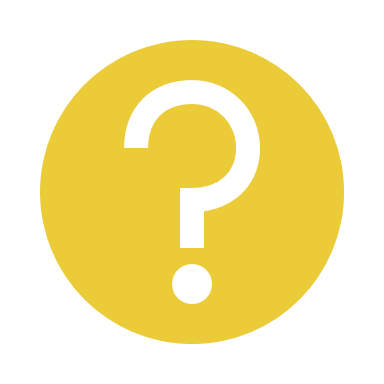 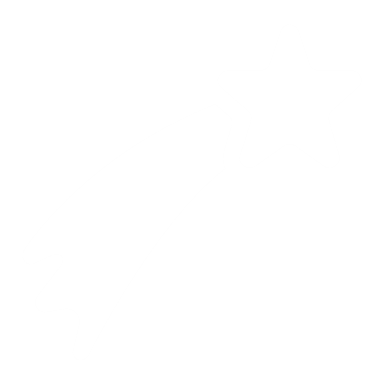 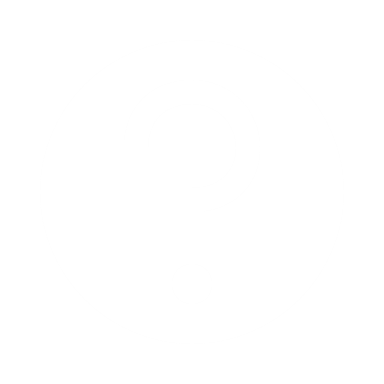 Kuadran II disebut juga dengan Bintang karena menunjukkan posisi pangsa pasar relatif dan kecepatan pertumbuhannya tinggi. Tipe strategi untuk kuadran ini yaitu berupa integrasi ke belakang, integrasi ke depan, integrasi horizontal, penetrasi pasar, pengembangan pasar, pengembangan produk dan usaha patungan.
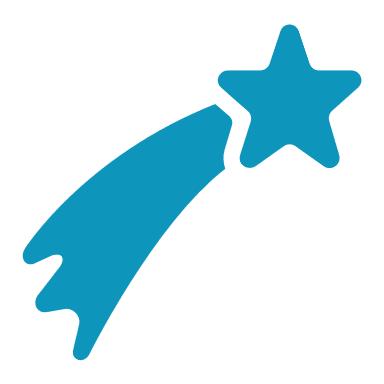 MARKET GROWTH RATE
CASH COWS
DOGS
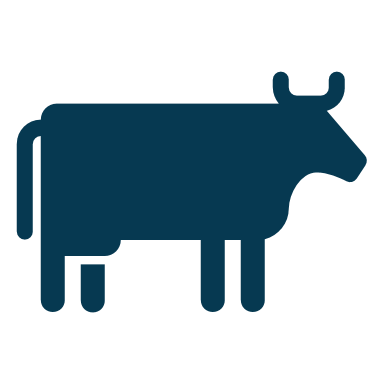 Kuadran III disebut sebagai Sapi Perah menunjukkan posisi pangsa pasar relatif tinggi akan tetapi kecepatan pertumbuhannya lambat, tipe strategi ketika posisinya kuat yaitu pengembangan produk dan diversifikasi konsentrik, akan tetapi jika posisinya lemah maka strateginya penghematan atau divestasi.
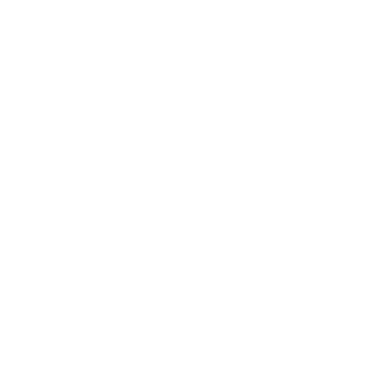 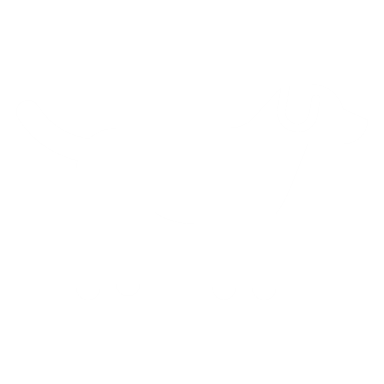 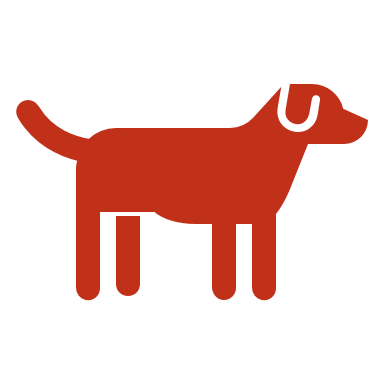 Kuadran IV posisi ini disebut juga dengan Anjing, pada kuadran ini posisi pangsa pasar relatif rendah dan kecepatan pertumbuhannya lambat atau tidak ada pertumbuhan, tipe strategi pada posisi ini yaitu likuidasi, divestasi, dan penghematan.
Sumber : David, F.R. 2011. Strategic Management Concepts and Cases. Thirteenth Edition. Pearson Education
[Speaker Notes: © Copyright PresentationGo.com – The free PowerPoint template library]
Matriks Internal-Eksternal (IE)
Matriks Internal-Ekternal (IE) juga sama seperti matriks BCG yang memperhatikan keberadaan mutidivisi dalam suatu perusahaan. Pada matriks IE sumbu X menunjukkan total nilai EFI dan sumbu Y menunjukkan total nilai EFE, jadi setiap divisi harus membuat matriks EFI dan EFE. Nilai sumbu X antara 1,0 sampai dengan 4,0 sedangkan nilai sumbu Y antara 1,0 sampai dengan 4,0.
Sumber : David, F.R. 2011. Strategic Management Concepts and Cases. Thirteenth Edition. Pearson Education
Matriks IE (Internal-Eksternal)
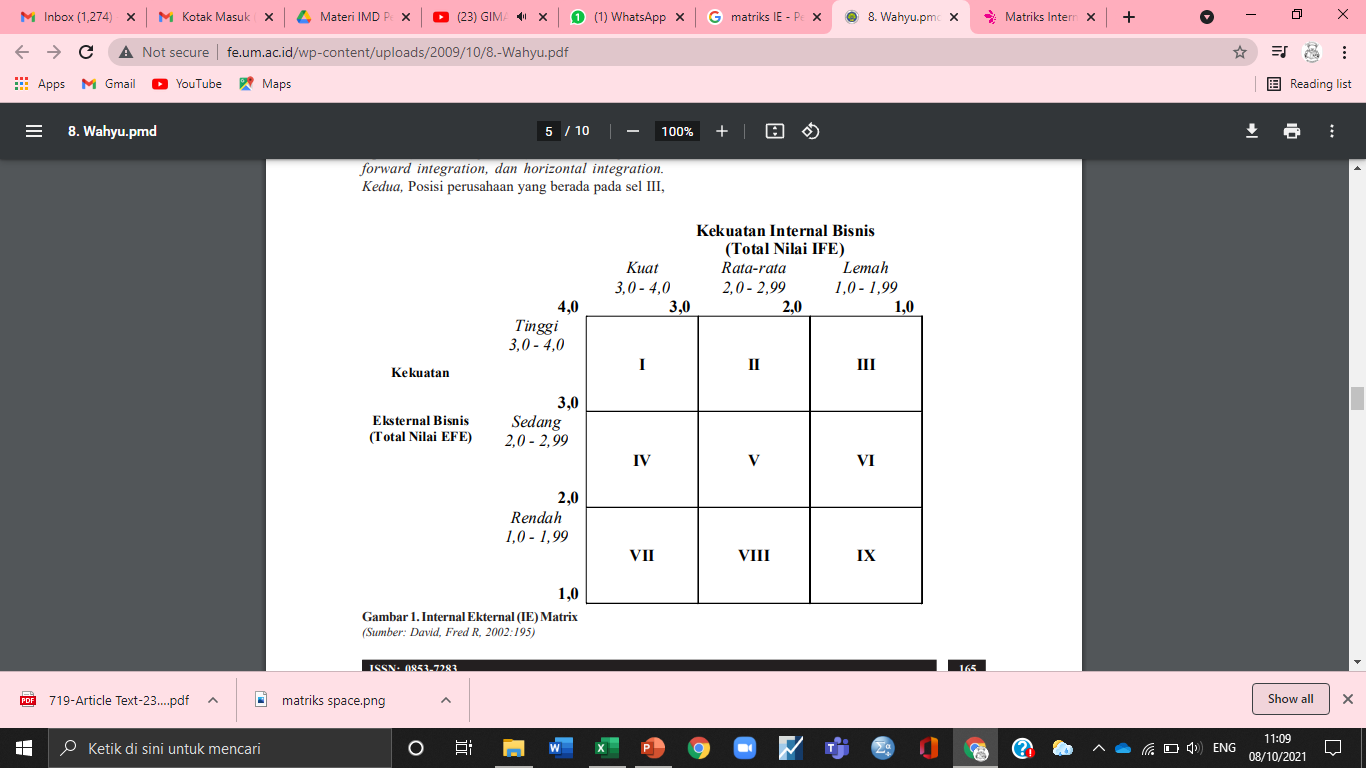 Sel I, II, IV : 
Strategi keadaan tumbuh dan bina
Sel III, V, VII : 
Strategi pertahankan dan pelihara
Sel VI, VIII, IX : 
Strategi panen atau divestasi
Sumber : David, F.R. 2011. Strategic Management Concepts and Cases. Thirteenth Edition. Pearson Education
Matriks Internal-Eksternal (IE)
Berikut ini merupakan tipe-tipe strategi dari sembilan sel yang terdapat pada matriks IE yaitu :
Sel I, II dan IV		: disebut dengan keadaan tumbuh dan bina, tipe strateginya 				berupa strategi intensif yaitu penetrasi pasar, pengembangan 			pasar, pengembangan produk dan strategi integrative yaitu 				integrasi ke belakang, integrasi ke depan, dan integrasi 				horizontal.
Sel III, V dan VII	: disebut dengan keadaan pertahankan dan pelihara, tipe 				strateginya berupa penetrasi pasar dan pengembangan produk.
Sel VI, VIII dan IX	: disebut dengan keadaan panen atau divestasi
Sumber : David, F.R. 2011. Strategic Management Concepts and Cases. Thirteenth Edition. Pearson Education
Matriks Grand Strategy
Salah satu alat analisis lain yang dapat digunakan untuk perumusan strategi yaitu Matriks Grand Strategy. Matriks ini berdasarkan pada dua dimensi yaitu posisi bersaing dan pertumbuhan pasar.  Terdapat empat kuadran pada matriks ini yaitu :
Kuadran I	: berada di kondisi yang menguntungkan yaitu posisi bersaingnya kuat dan pertumbuhan pasarnya 			cepat, tipe strateginya yaitu pengembangan pasar, penetrasi pasar, pengembangan produk, integrasi ke 			depan, integrasi ke belakang, integrasi horizontal dan diversifikasi konsentrik
Kuadran II	: berada pada konsisi posisi bersaing yang lemah akan tetapi pertumbuhan pasarnya cepat, tipe 			strateginya yaitu pengembangan pasar, penetrasi pasar, pengembangan produk, integrasi horizontal, 			divestasi dan likuidasi
Kuadran III	: kondisi perusahaan berada pada posisi bersaing yang lemah dan pertumbuhan pasarnya lambat, tipe 			strateginya yaitu penghematan, diversifikasi konsentrik, diversifikasi horizontal, diversifikasi 				konglomerat, divestasi dan likuidasi
Kuadran IV	: kondisinya berada pada posisi bersaing yang kuat akan tetapi pertumbuhan pasarnya lambat, tipe 			strateginya yaitu diversifikasi konsentrik, diversifikasi horizontal, diversifikasi konglomerat dan usaha 			patungan
Sumber : David, F.R. 2011. Strategic Management Concepts and Cases. Thirteenth Edition. Pearson Education
Matriks Grand Strategy
KUADRAN II
KUADRAN I
KUADRAN III
KUADRAN IV
Sumber : David, F.R. 2011. Strategic Management Concepts and Cases. Thirteenth Edition. Pearson Education
TERIMAKASIH